Федеральное государственное бюджетное образовательное учреждение высшего образования «Красноярский государственный медицинский университет» имени профессора В.Ф. Войно-Ясенецкого Министерства здравоохранения РоссийскойФередацииФармацевтический колледж
Тема «Прием рецептов»




Тюльпанова М.В.                  2020
План лекции
Организация рабочего места по приему рецептов. 
Фармацевтическая экспертиза рецепта. 
Наиболее часто допускаемые ошибки на рецептурных бланках.
Организация рабочего места по приему рецептов
Для выполнения функций приема рецептов, изготовление по ним ЛП, а также отпуска изготовленных лекарств в аптеках может быть создан рецептурно-производственный отдел (далее РПО).
 Для приема рецептов и отпуска готовых лекарственных форм (далее ГЛФ) в аптеках создаются отделы ГЛФ. 
В небольших аптеках функции этих отделов совмещаются.
Рабочее место провизора-технолога
Рабочее место провизора-технолога по приему рецептов оборудуется секционным столом, шкафом хранения лекарственных препаратов, вертушкой для изготовленных лекарственных средств, шкафом для хранения лекарственных средств, содержащих сильнодействующие вещества, холодильником, компьютером и различными средствами механизации и оргтехники
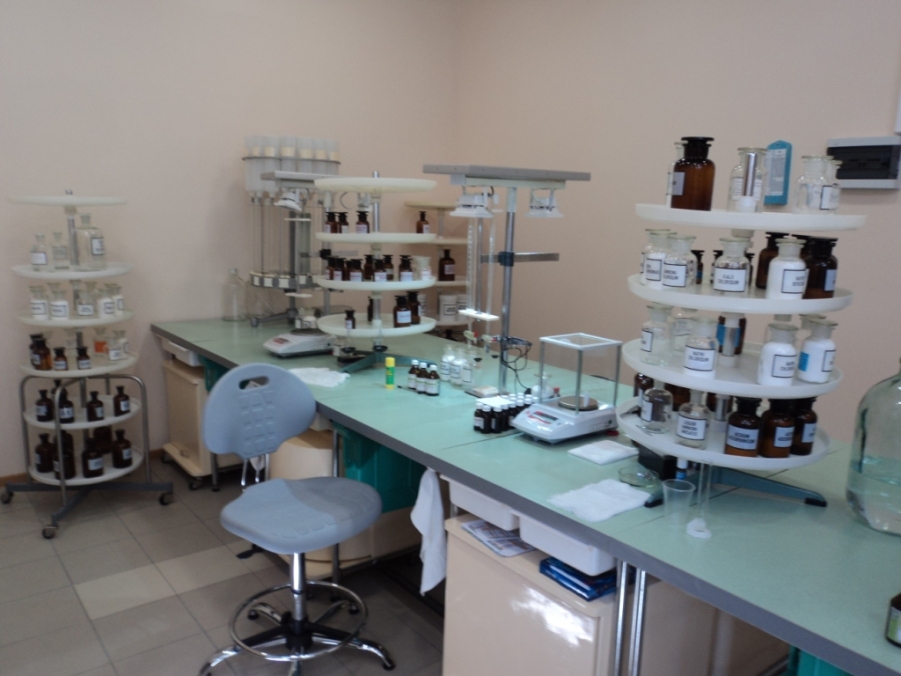 Справочная литература и действующая нормативная документация на рабочем месте:
действующий прейскурант цен;
последнее издание Государственной фармакопеи РФ; 
таблицы высших разовых и суточных доз; таблицы проверки доз в жидких лекарственных формах; таблицы растворимости препаратов;
справочная литература по несовместимости лекарственных препаратов; 
отдельные приказы Минздрава РФ и инструктивные материалы; 
справочник лекарственных средств (Государственный реестр ЛС) с указанием их синонимов и способов употребления;
учетные документы (журнал для регистрации неправильно выписанных рецептов и др.).
Правила на рабочем месте по приему и отпуску рецептов
на рабочем месте не должно быть предметов, которые не требуются в процессе работы;
каждый предмет должен иметь постоянное место;
все часто используемые в работе предметы должны находится под рукой;
провизор-технолог при пользовании различными предметами не должен делать лишних движений.
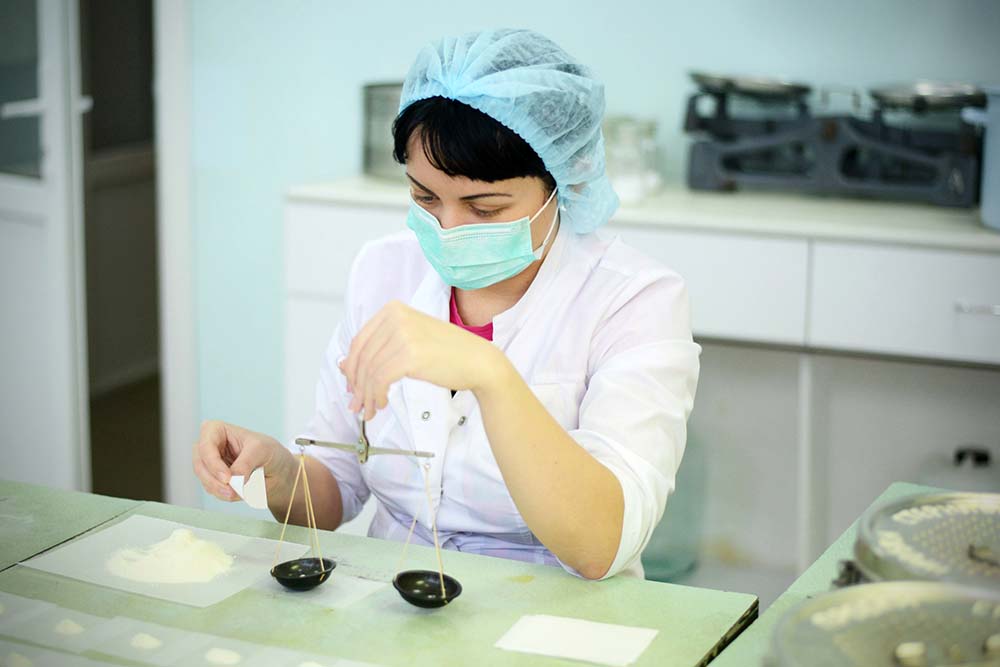 Обязанности провизора-технолога
прием рецептов и требовании, проверка правильности их оформления, совместимости ингредиентов и соответствие прописанных доз возрасту больного, определение стоимости лекарственного средства и оформление соответствующей документации;
учет поступающих рецептов и передача их для изготовления прописанных лекарственных средств
контроль за правильностью прописанных врачами рецептов и информирование своего непосредственного руководителя о всех случаях нарушения врачами правил прописывания рецептов;
регистрация лекарственных средств, отсутствующих и отказываемых населению и лечебно-профилактической организацией, ежедневная информация об этом руководителей отдела или аптеки;
отпуск по рецептам готовых лекарственных средств, если в аптеке не выделен отдел для их отпуска.
Рецепты для индивидуального изготовления ЛС
с пометкой «Немедленно» обслуживаются в срок, не превышающий один рабочий день
с пометкой «Срочно» обслуживаются в срок, не превышающий двух рабочих дней
рецепты на  лекарственные средства, входящие в минимальный ассортимент лекарственных средств обслуживаются в срок, не превышающий пяти рабочих дней
рецепты на лекарственные средства, назначаемые по решению врачебной комиссии медицинских организаций, обслуживаются в срок, не превышающий пятнадцати рабочих дней
Особые случаи
наименования ядовитых, наркотических веществ и этилового спирта подчеркивают в рецепте красным карандашом с целью привлечения внимания
В случае если доза прописанного врачом лекарственного средства, стоящего на ПКУ, превышает высший однократный прием и рецепт не оформлен соответствующим образом, то провизор-технолог обязан отпустить это лекарственное средство в половине той дозы, которая установлена как высшая разовая. 
При приеме рецепта, в котором выписано лекарственное средство, содержащее наркотические или сильнодействующие средства, провизор-технолог обязан проверить норму единовременного отпуска этих веществ по одному рецепту.
Фармацевтическая экспертиза рецепта
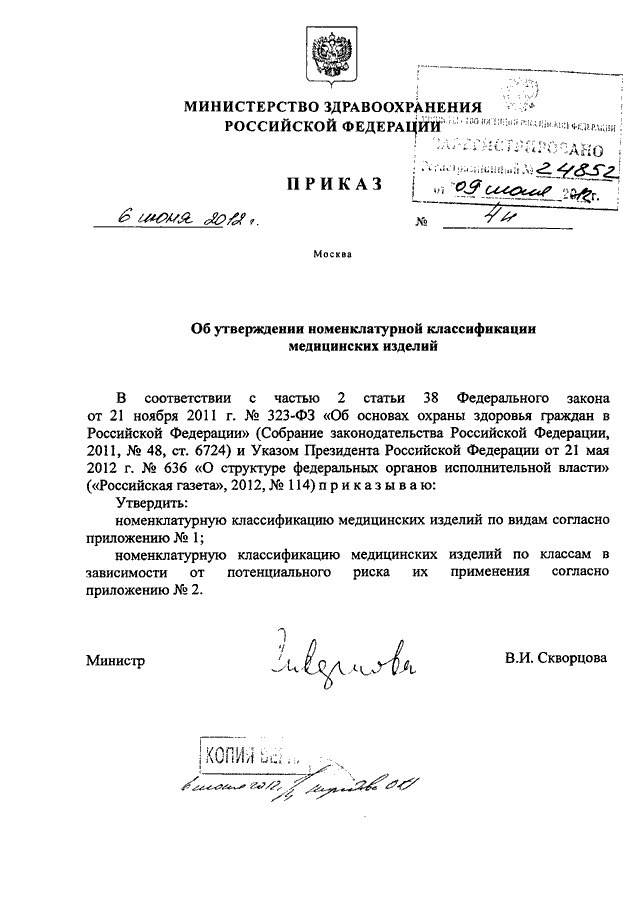 Фармацевтическая экспертиза рецепта – это установление соответствия прописи ЛП рецептурному бланку, наличия основных и дополнительных реквизитов, а также срока действия рецепта по дате выписки и указаниям медицинского работника. 
При приеме рецептов и отпуске по ним ЛП аптечные работники должны руководствоваться приказом Минздрава России от 20.12.2012 N 4н "Об утверждении порядка назначения и выписывания ЛП, а также форм рецептурных бланков на ЛП, порядка оформления указанных бланков, их учета и хранения".
Процесс проведения фармацевтической экспертизы
Определить, к какому списку (перечню) относится выписанный в рецепте ЛП.
Обосновать выбор медицинским работником формы рецептурного бланка. 
Определить набор необходимых основных и дополнительных реквизитов рецепта и их наличие.
Провести проверку доз (для экстемпоральных ЛП), ПДК и РК выписанного ЛП, если они имеются.
Определить возможность принятия рецепта в работу в силу ограниченности срока действия.
Принять решение о возможности отпуска выписанного в рецепте лекарственного препарата. 
В случае невозможности отпуска ЛП по рецепту, в оформлении которого допущены нарушения, определиться со своими дальнейшие действиями в данной ситуации.
В случае возможности отпуска ЛП осуществить таксировку и отпуск ЛП пациенту после его изготовления (для экстемпоральных ЛП), либо таксировку и отпуск ЛП, дать рекомендации о порядке приема ЛП и его хранении в домашних условиях.
Осуществить регистрацию рецептов (для экстемпоральных ЛП) и операций, связанных с обращением отдельных групп ЛС, указать срок хранения рецепта в аптеке, если он установлен
Ошибки допускаемые на рецептурных бланках
Пропись на русском языке
Сомнительные сокращения 
Неразборчивое написание
Завышение разовой дозы и суточной
Использование непонятных способов обозначения доз
Нечеткое обозначение процентного содержания вещества в растворе
Неразборчивое обозначение дозы 
Не указано количество на один прием 
Не указана частота приема
Не указаны время и порядок приема (до или после еды) 
Наличие общих указаний: «Внутреннее» «Наружное», «Известно» 
Отсутствие какого-либо реквизита
Оформление рецептов на бланках нестандартного образца.
Завышение установленной нормы единовременного отпуска (для наркотических и сильнодействующих средств).
Контрольные вопросы для закрепления:
Какую функцию в аптеке выполняет рецептурно-производственный отдел? 
Чем оборудуется рабочее место провизора-технолога по приему рецептов? Какие правила следует соблюдать при организации рабочего места? 
Какие обязанности возлагаются на провизора-технолога по приему рецептов и отпуску лекарственных препаратов?
Какую последовательность действий должен соблюдать специалист при фармацевтической экспертизе рецептов? 
Какие будут действия фармацевта, если рецепт выписан неправильно?
Домашнее задание
Законспектировать лекцию в тетради
Ответить на контрольные вопросы В ТЕТРАДИ